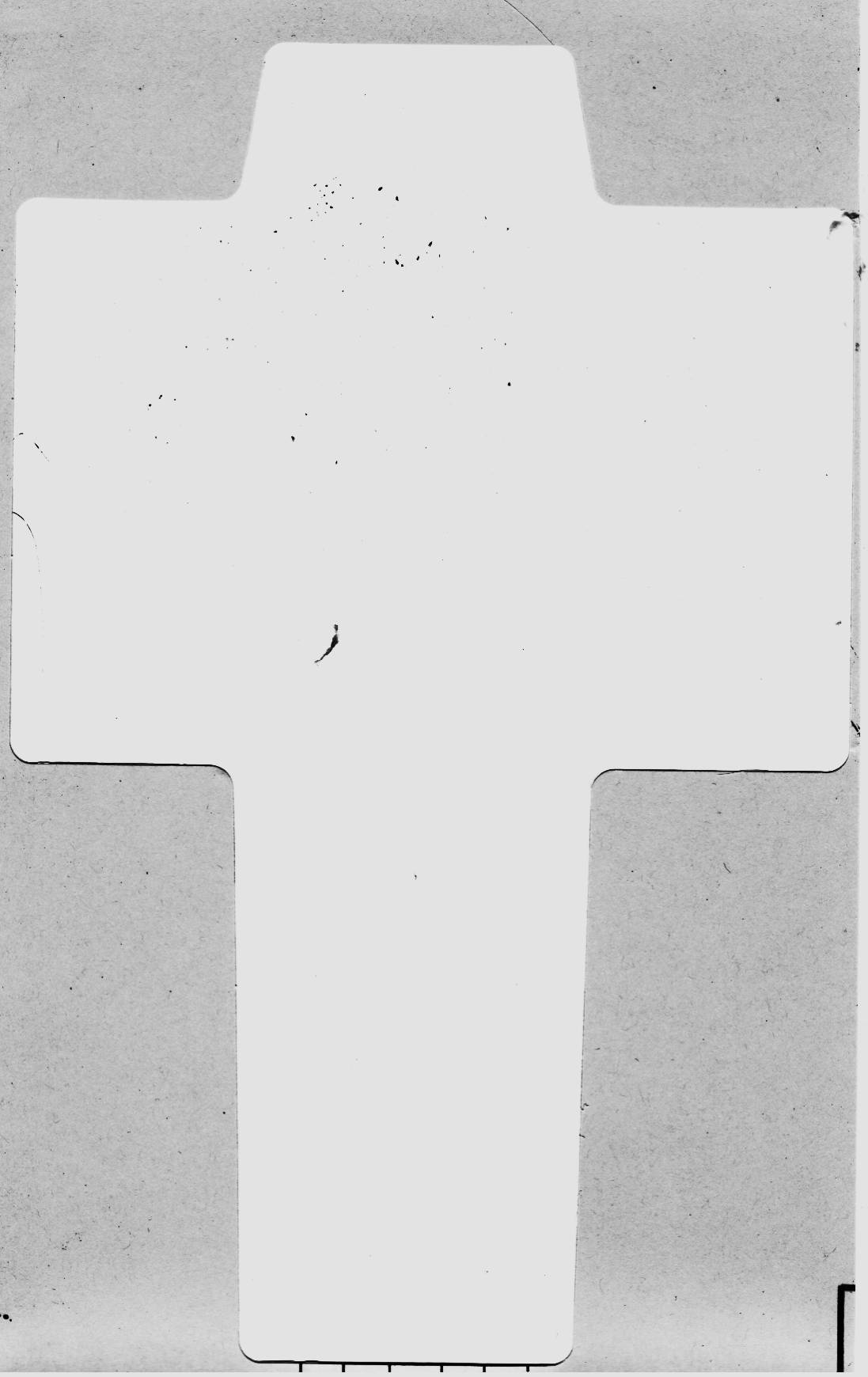 ENVELOPE
NO.
DUAL CONTROL OF KEYS
AND / OR COMBINATIONS
DEPT. OR		
FINANCIAL CENTER:		
KEY OR		KEY NO.
COMBINATION OF:		DATE COMB. SET
DATE SEALED	DATE OPENED
BY 1.	BY 1.
      2.	      2.
REASON OPENED:
LOCATION OF DUPLICATE (IF APPLIC.):
DEPT. OR		
FINANCIAL CENTER:		
KEY OR		KEY NO.
COMBINATION OF:		DATE COMB. SET
DATE SEALED	DATE OPENED
BY 1.	BY 1.
      2.	      2.
REASON OPENED:
LOCATION OF DUPLICATE (IF APPLIC.):
DATE OUT:

OPENED BY:



RECEIVED BY:

CONTENTS TRANSFERRED
TO ENVELOPE NO.

REMARKS:
CONTENTS:
DATE IN:
REPLACES ENVELOPE NO.
SEALED BY:
WITNESSED BY:
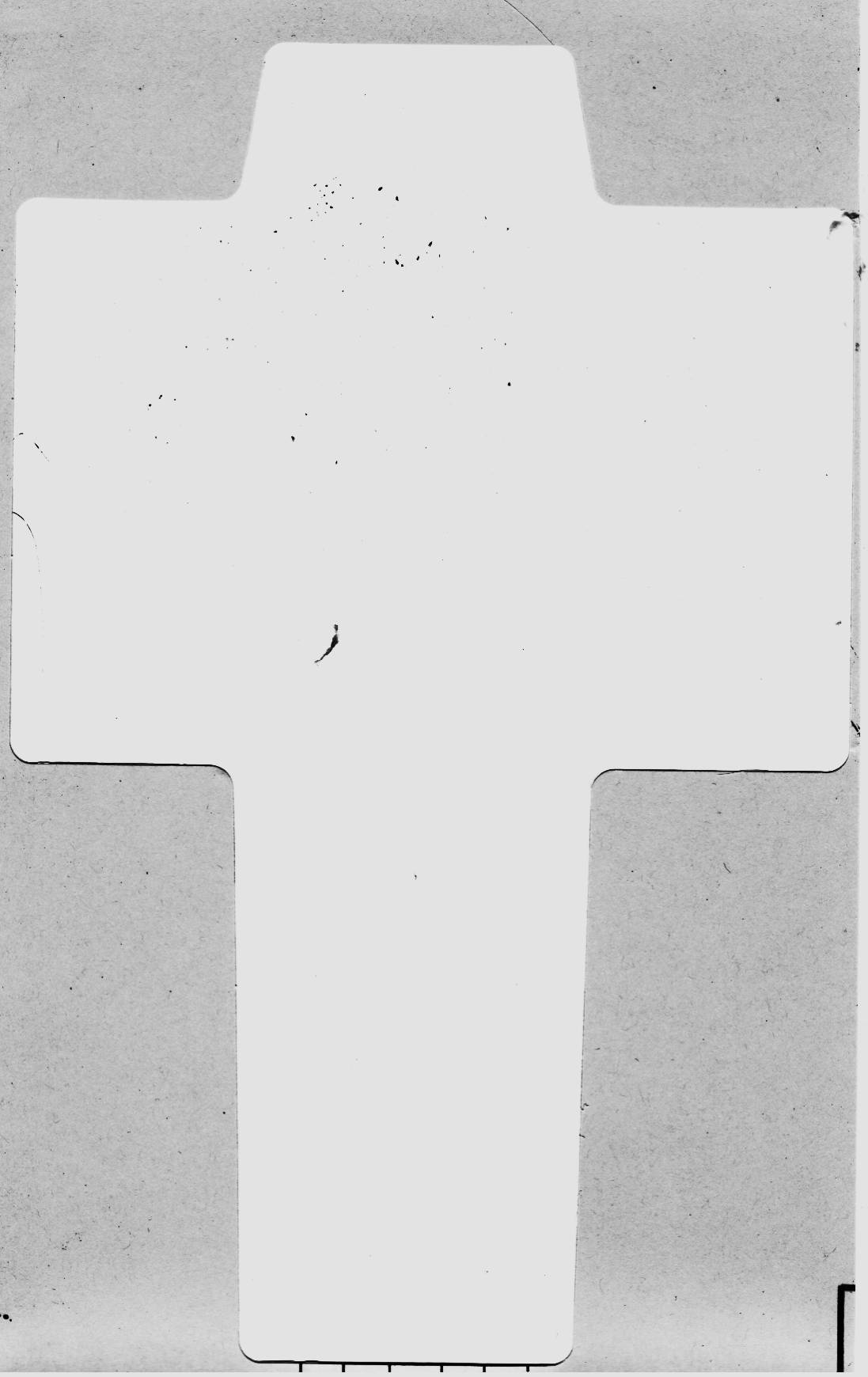 REMARKS:
INDUSTRIAL FEDERAL CREDIT UNION
E. GREENE & CO., FAIRFIELD, NJ 07007 
Form DC-302-W     Dual Control Tamper Evident Key Wallet    877-838-5250
75-498 (1/02)
75-498 (1/02)
Office                                             Dept.
# 1496
# 1496
# 2367